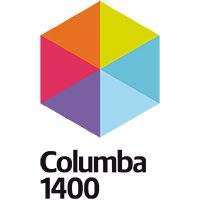 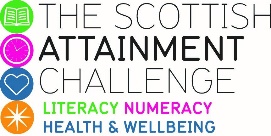 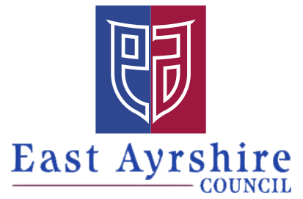 Join Us
We would like to invite you to join EAC Parental Empowerment Programme.

This Programme is dedicated to enabling parents and carers to discover their true potential and that of their children, by enhancing wellbeing and learning through a range of enjoyable and interactive activities.
We have all faced a number of challenges at some point in our lives, by recognising this, this programme is designed to support parents and carers to maximise their own potential,
 building on their confidence and experience,
 therefore allowing parents and carers to seize opportunities and to share this across 
the school and wider community.
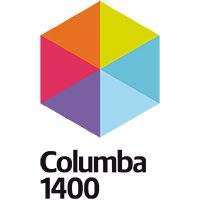 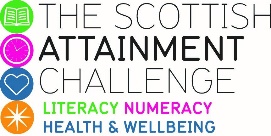 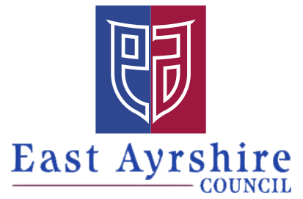 Invite to join the EAC Parental Empowerment Programme.
We see you as an important member of this programme, your life experiences, your skills and the talents you already have will be supported and enhanced to help you feel empowered, which in turn will empower your children and others to reach their full potential.  
When we become a parent very often we forget about ourselves, our needs and most of all our abilities as we have become parent/carer. This programme is designed to help you get that time back, your time, a reminder of who you are and an opportunity to release all your inner abilities again and feel empowered to take back your identity.  
It is with this in mind that we would like to invite you to be part of this Programme to make use of the resources and offerings available to you to meet your needs, reaching your full potential and allowing us the privilege to work with you and others that live within East Ayrshire.
Below is a comment from a Parent and her view of Parental Empowerment. 
“For me, parental empowerment means feeling that you are on the right path and achieving your goals as a parent! Achieving these goals with the help from others plays a vital part in feeling empowered. And helping others with theirs is equally as important, as this allows us to learn from each other. Sometimes we go up the wrong path, and learn from that! I think parental empowerment is a feeling and is different for all of us! Allowing parents to acknowledge this is empowerment in its self!”
Please sign below and return to your school if you wish to be a part of this Empowering Programme
Signature:   	                                        Date: